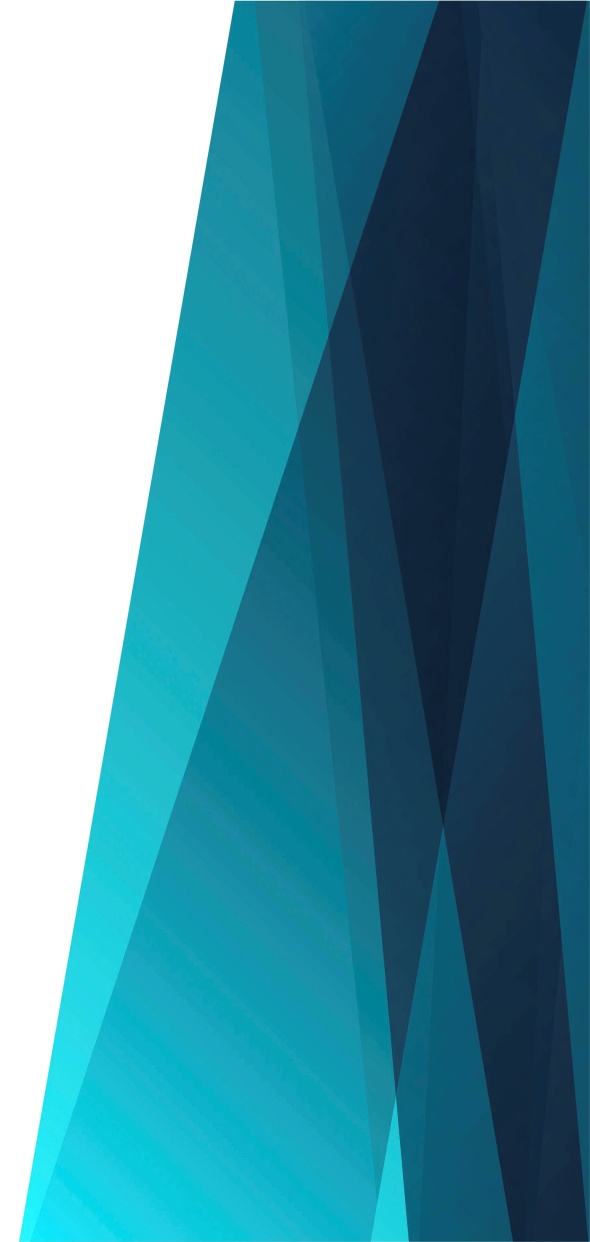 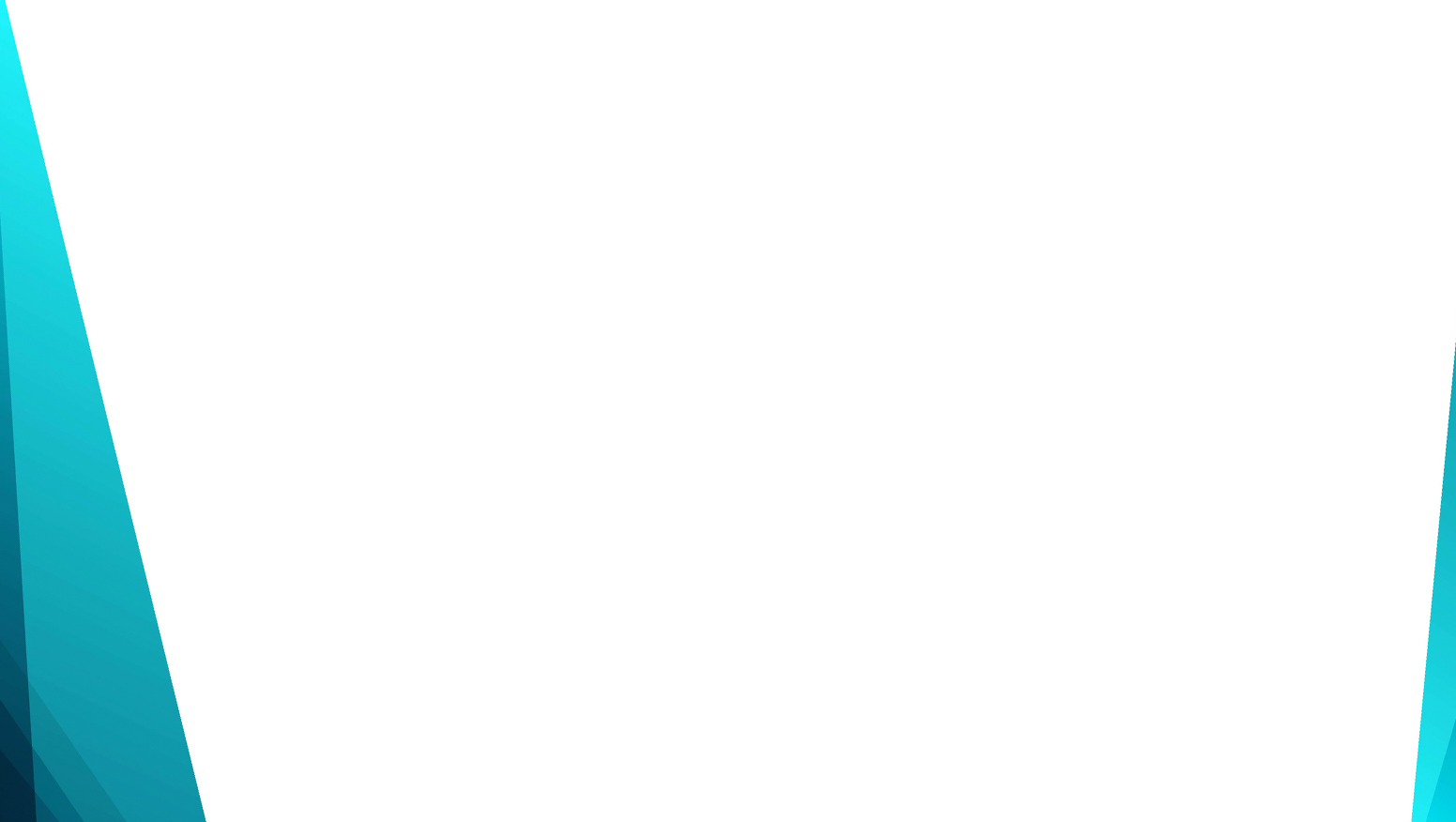 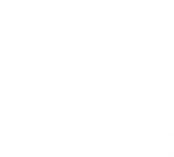 Он умер 
        за меня
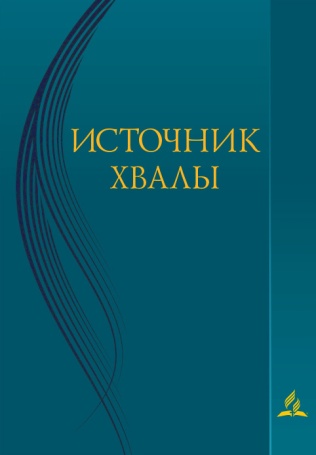 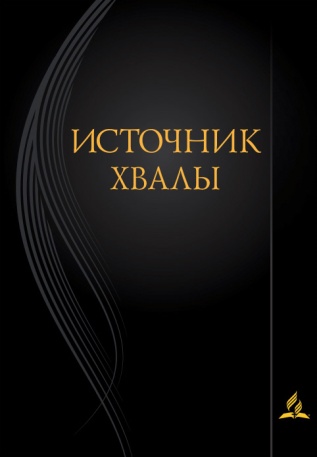 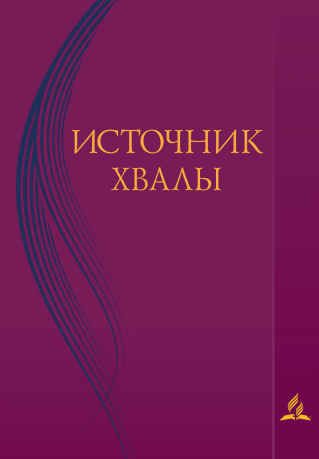 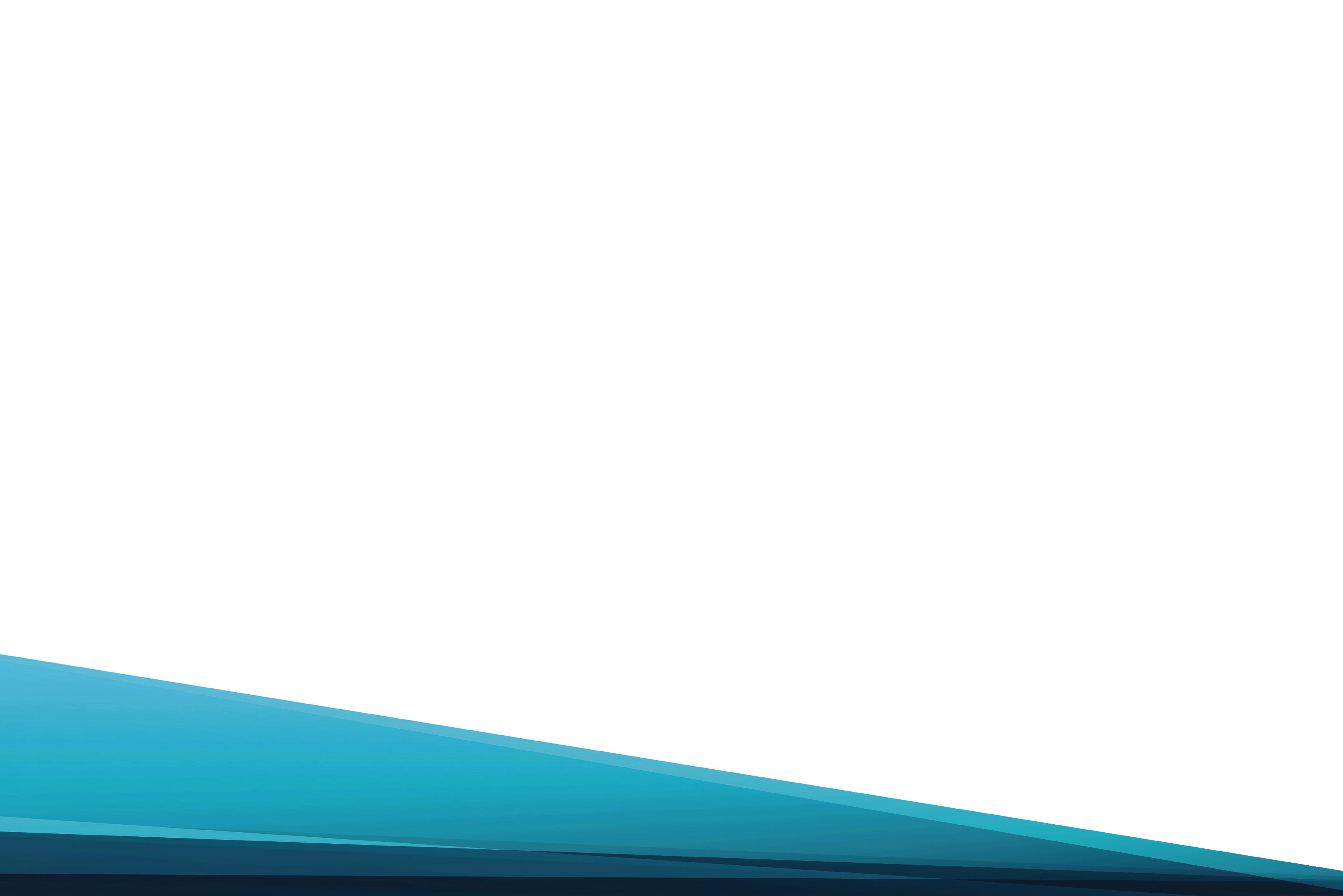 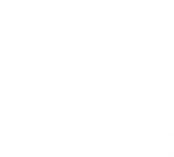 Спаситель мне сказал: 
«Вес дел ничтожно мал,
Сила дел невелика- 
Полагайся на Меня!»
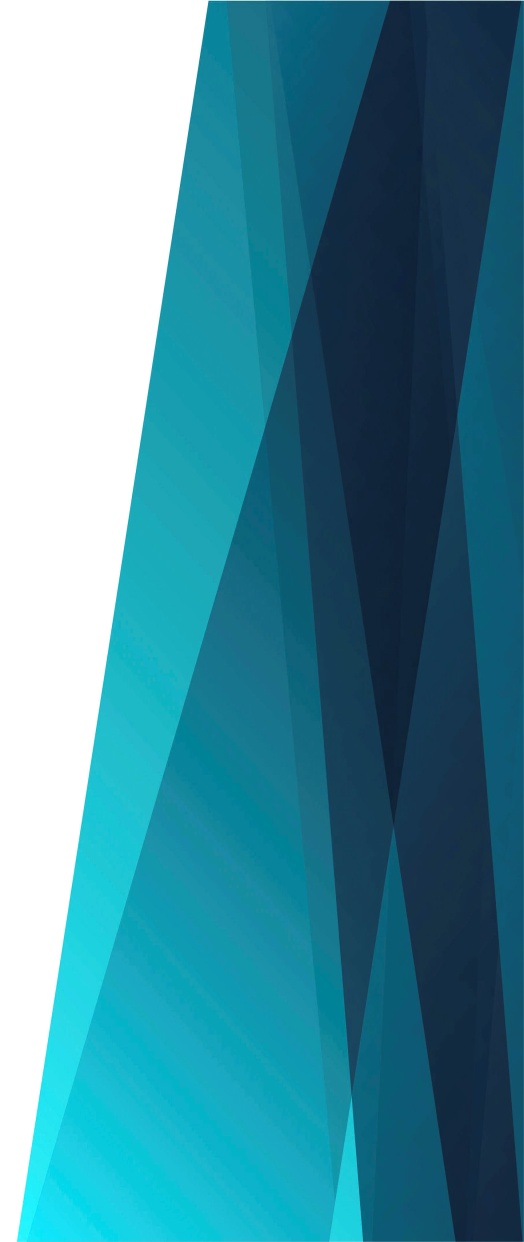 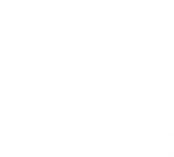 Припев: 
Смертью оплатил 
Все мои грехи.
Мой Спаситель, Божий Сын,
Он жизнь мне подарил!
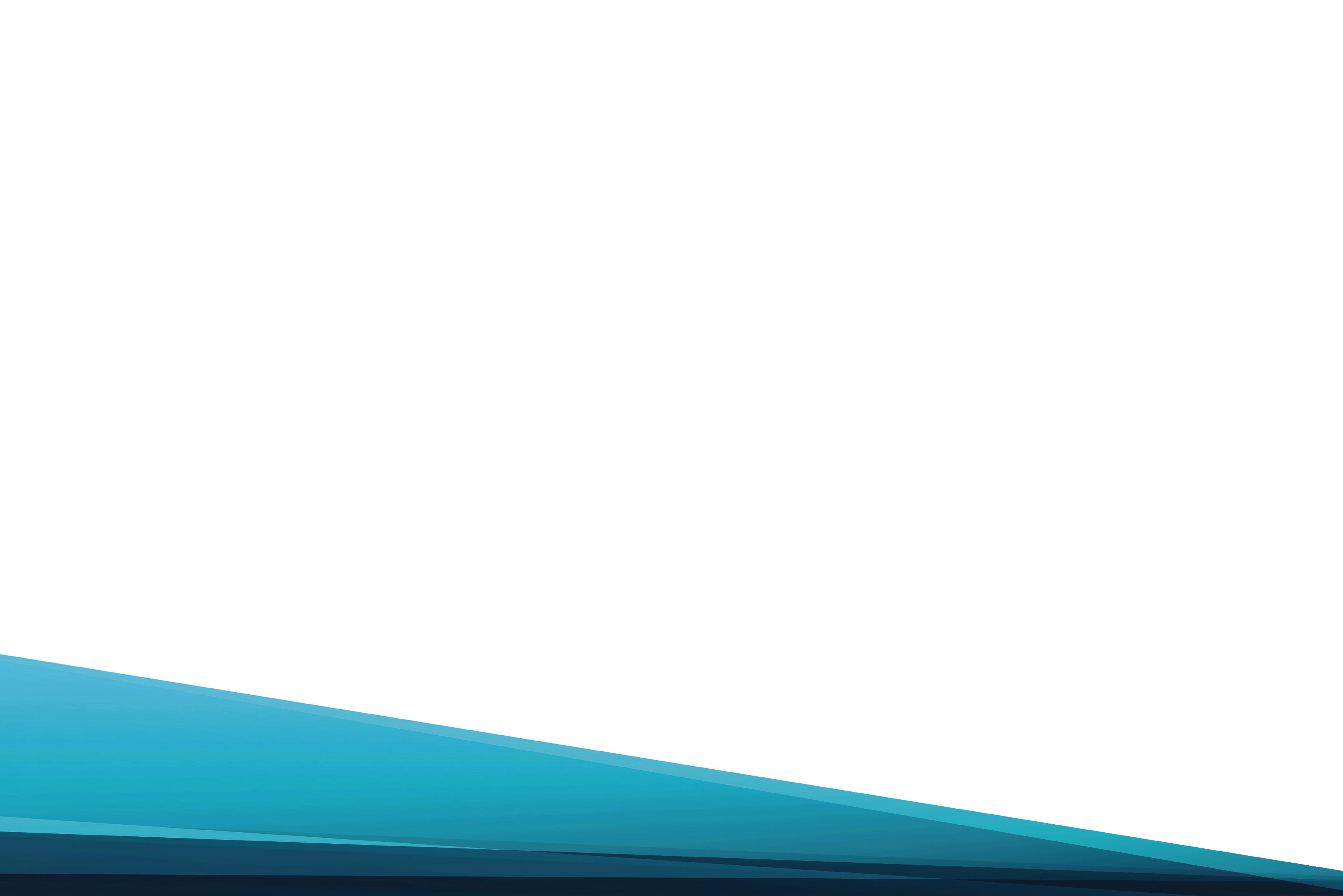 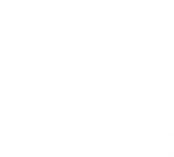 Только вера в благодать 
Способна сердцу дать
Ценой Крови святой
Прощенье и покой.
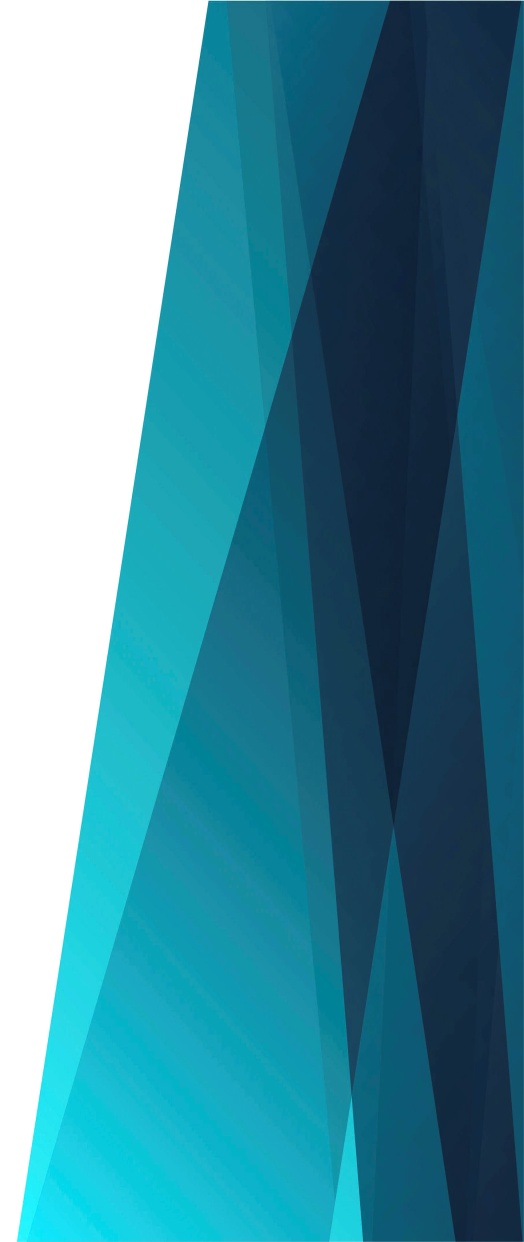 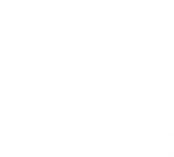 Припев: 
Смертью оплатил 
Все мои грехи.
Мой Спаситель, Божий Сын,
Он жизнь мне подарил!
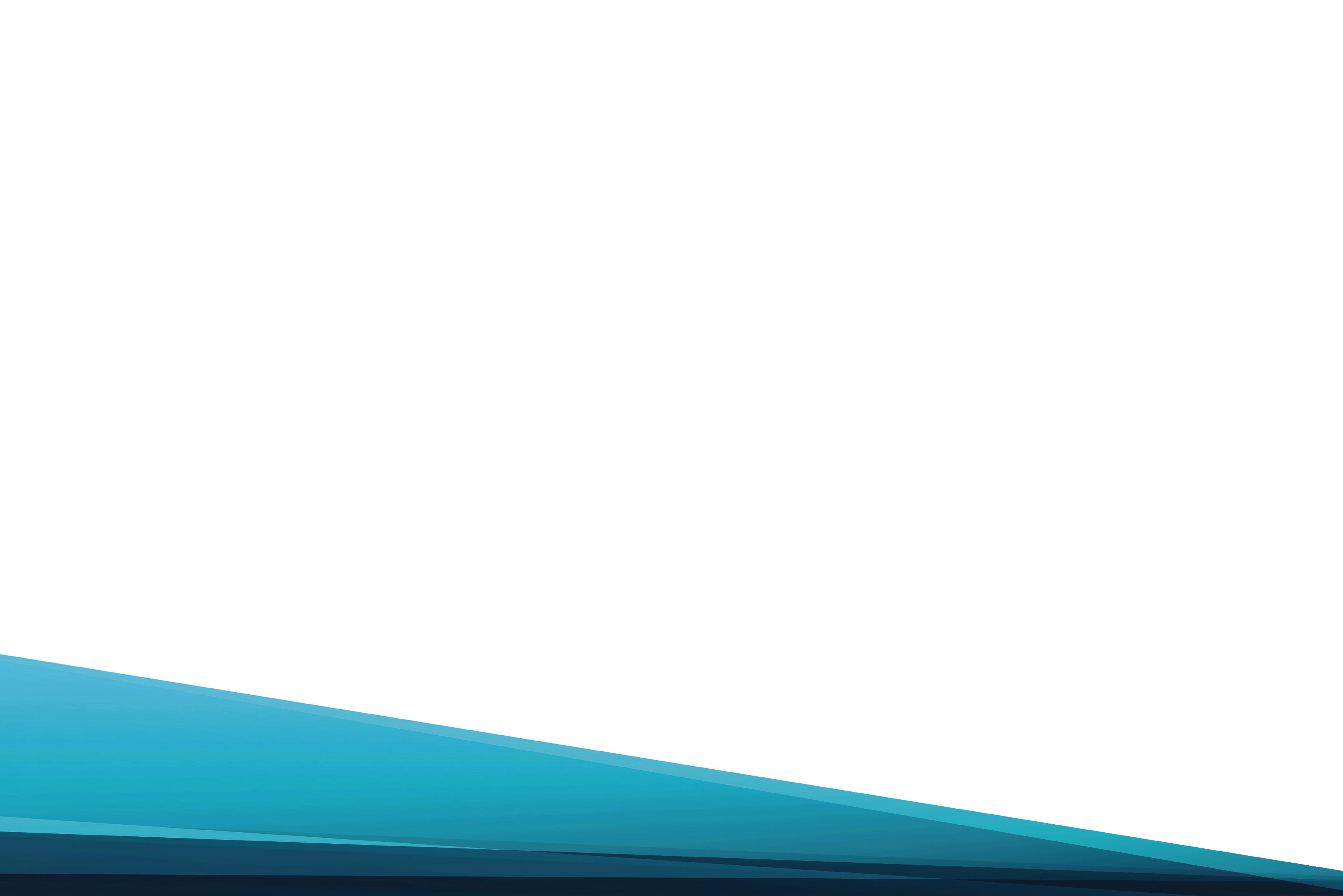 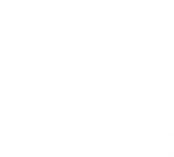 Однажды в небесах
Не в силах слез сдержать,
«Ведь Он умер за меня!»-
Я буду повторять.
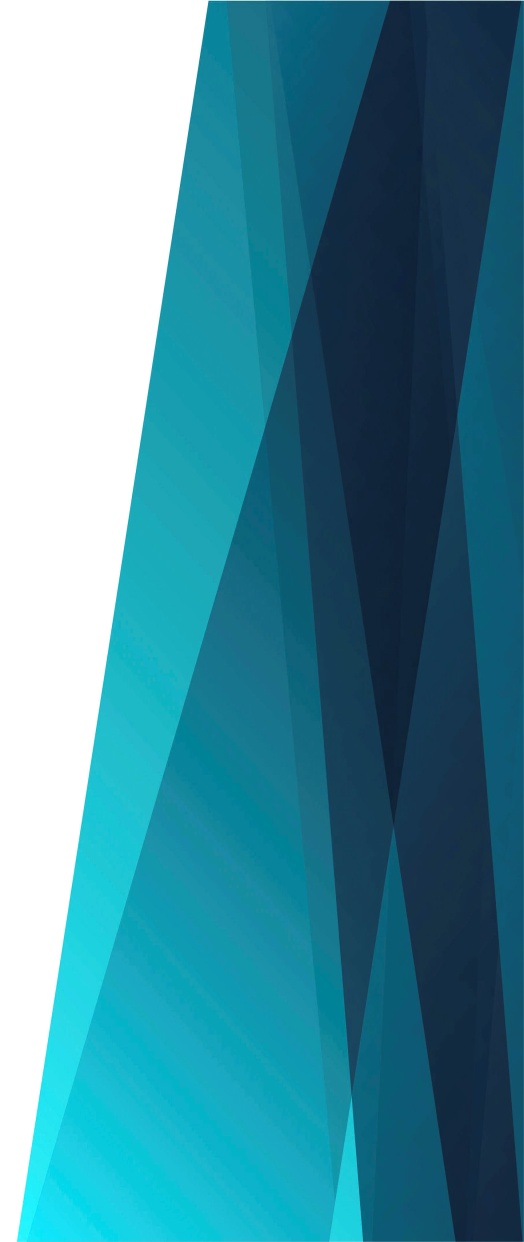 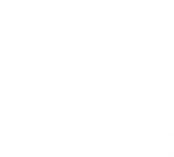 Припев: 
Смертью оплатил 
Все мои грехи.
Мой Спаситель, Божий Сын,
Он жизнь мне подарил!